Tabiiy fanlar
2-sinf
Mavzu: XI bob yuzasidan topshiriqlar
1. Jismlarning ish bajara olish qobiliyati:
   a) energiya            
   b) yorug‘lik
   d) issiqlik
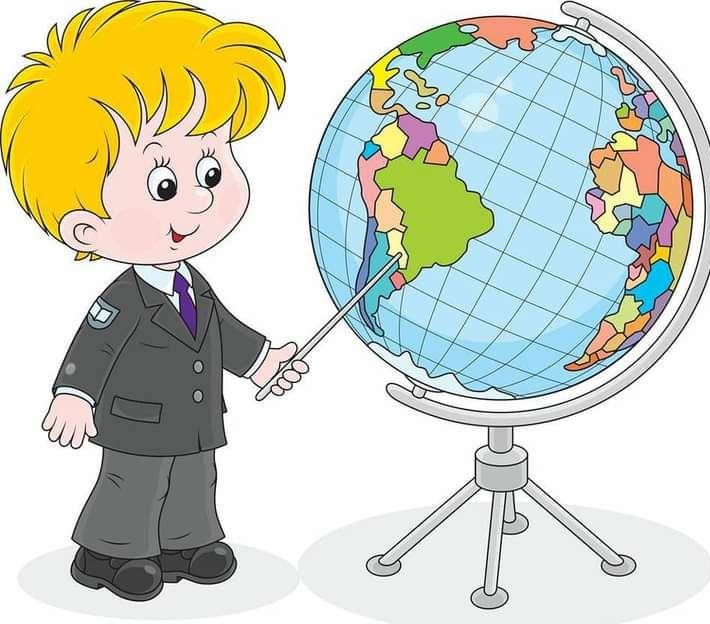 2. O‘simlik va hayvonlar rivojlanishi uchun nima zarur?
a) tovush va quloqlar 
b) yorug‘lik va issiqlik 
d) yorug‘lik va soya
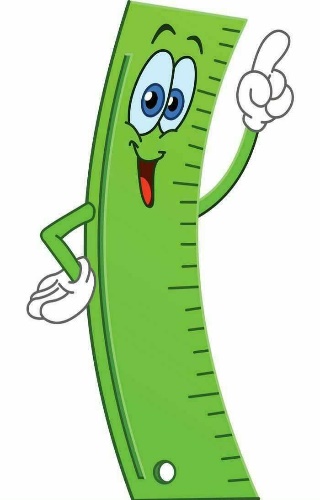 3.Atrofdagi jismlarni ko‘rishga nimalar yordam beradi?
a) tovush va quloqlar
b) yorug‘lik va soya 
d) ko‘z va yorug‘lik
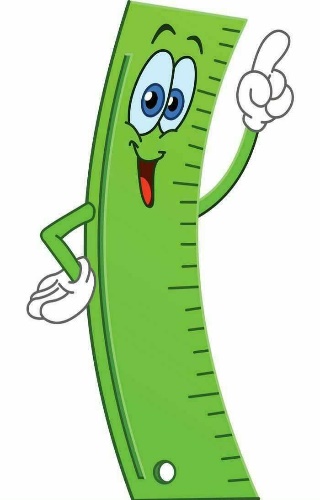 4. Kamalakdagi ranglar tartibini aniqlang.
 sariq-1, binafsharang-2, qizil-3, ko‘k-4,    havorang-5, yashil-6, zarg‘aldoq-7.
a) 1,2,3,4,5,6,7
b) 3,7,1,6,5,4,2
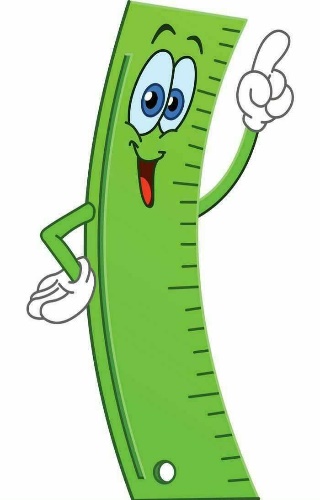 5. Nima uchun shovqin zararli hisoblanadi?                               
    a) boshqalarga xalaqit beradi                                                                 
    b) eshitish a’zolari shikastlanadi
    d) ovoz paychalari shikastlanadi
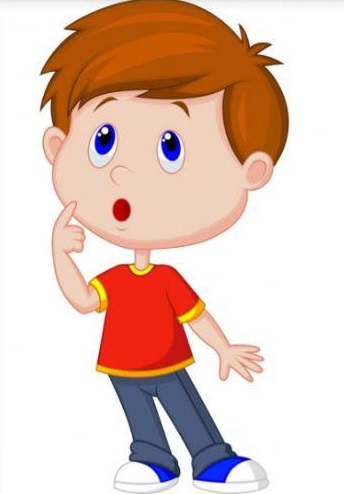 6. Shovqinnni kamaytirishga nima yordam 
       beradi?
    a)daraxt ekish 
    b)tanaffusga chiqmaslik
    d)quloqlik
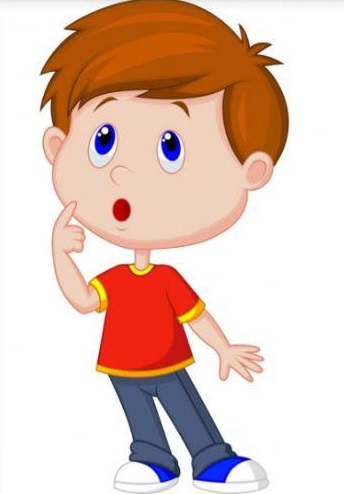 7. Energiya manbalari:
    a) Quyosh, Oy, ko‘l 
    b) Shamol, Quyosh, sharshara
    d) suv, yorug‘lik, soya
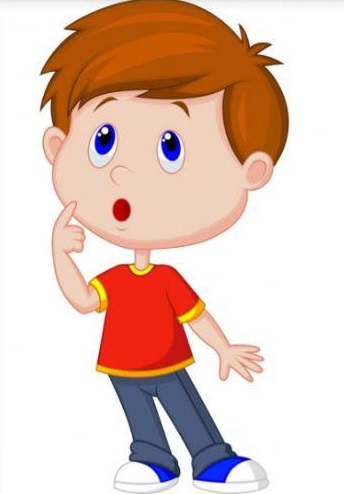 E’tiboringiz uchun 
rahmat!
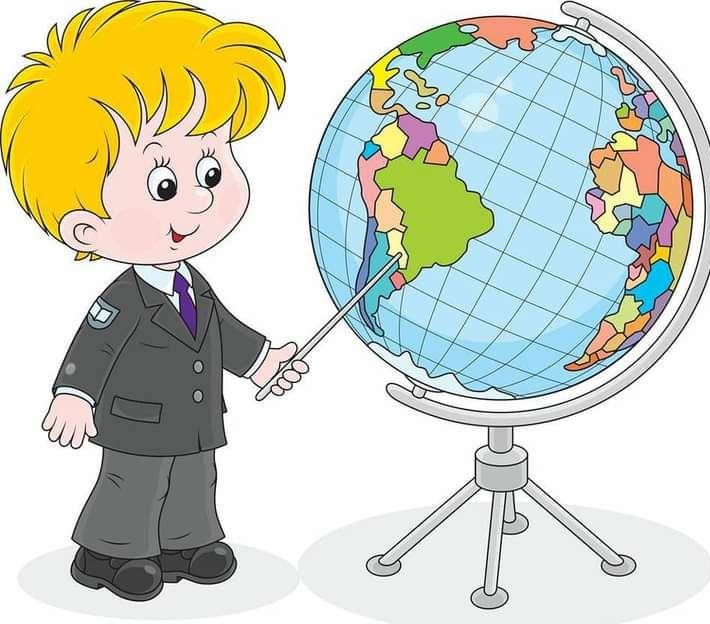